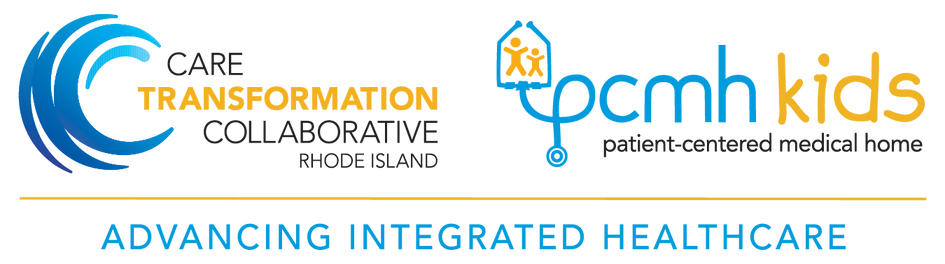 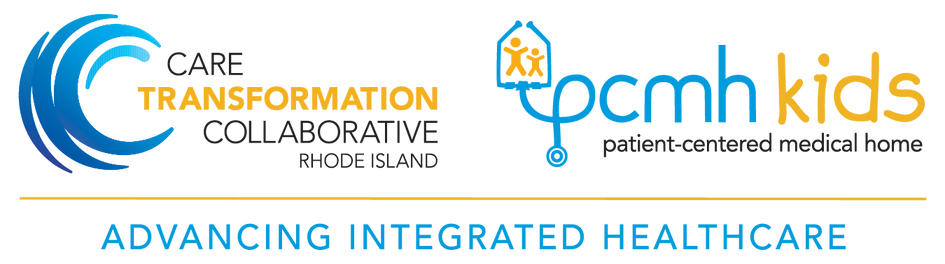 DULCE Learning Collaborative
September 8, 2022
Care Transformation Collaborative of RI
5/12/2022
‹#›
Prepared by Care Transformation Collaborative of RI
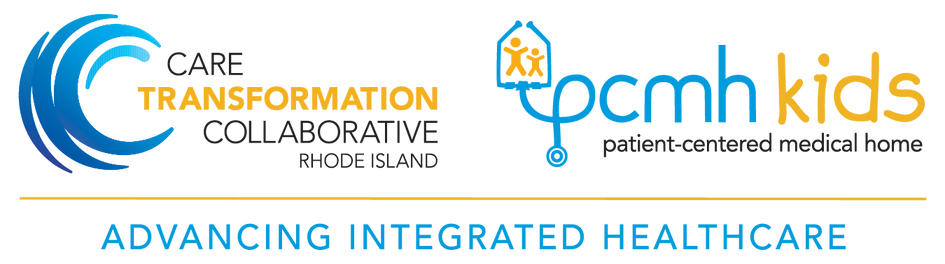 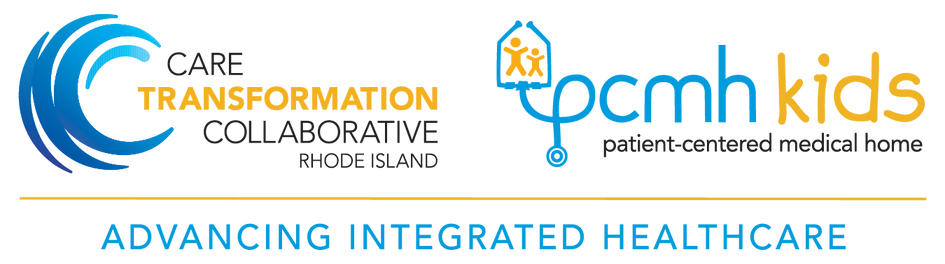 Agenda
5/12/2022
‹#›
Prepared by Care Transformation Collaborative of RI
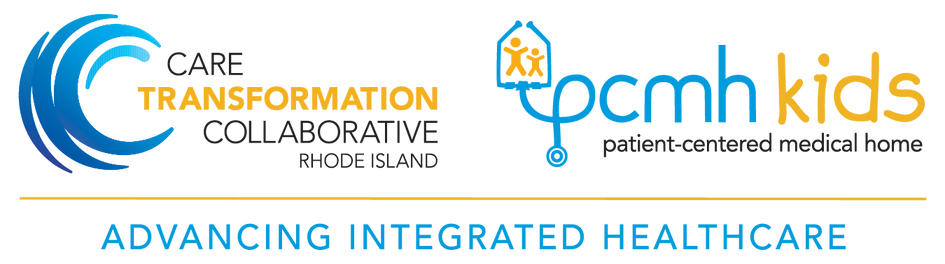 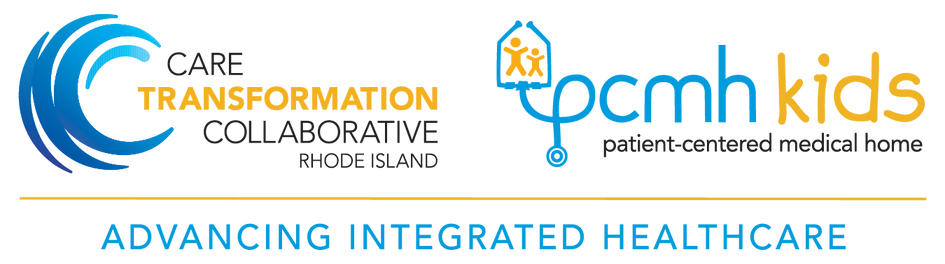 Thank you!
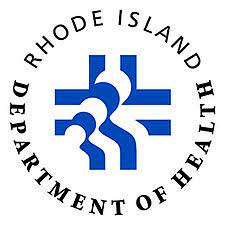 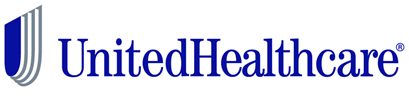 5/12/2022
‹#›
Prepared by Care Transformation Collaborative of RI
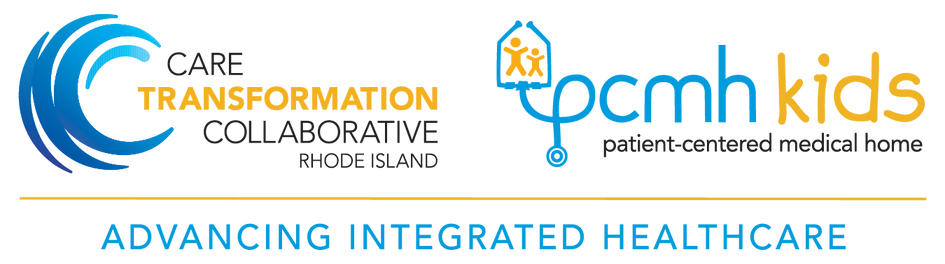 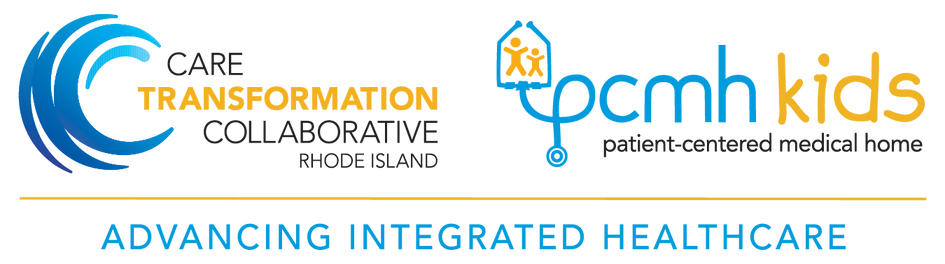 Getting to Know the CTC-RI / PCMH Kids
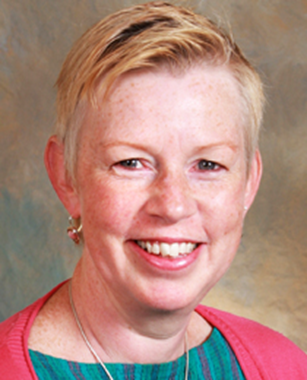 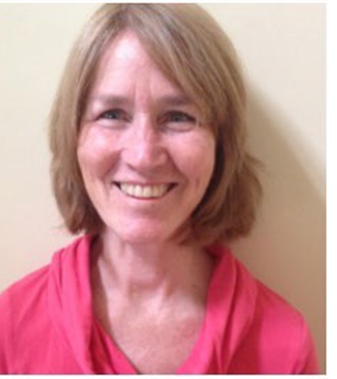 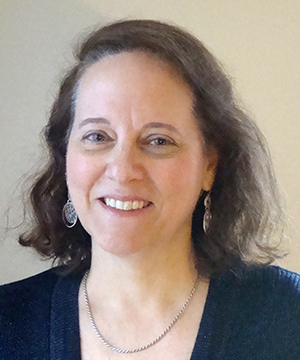 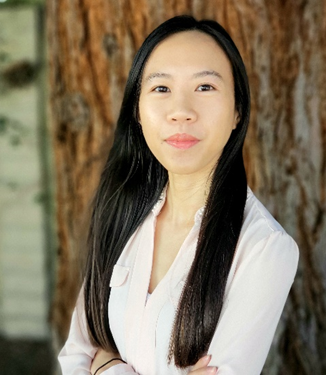 Patricia Flanagan, MD, FAAP, PCMH Kids Co-chair
Susanne Campbell, RN, MS, PCMH CCE, Senior Project Director
Liz Cantor, PhD, Pediatric IBH Practice Facilitator and Consultant
Kim Nguyen-Leite
MHA, CPHQ, PCMH CCE, Program Coordinator II
5/12/2022
‹#›
Prepared by Care Transformation Collaborative of RI
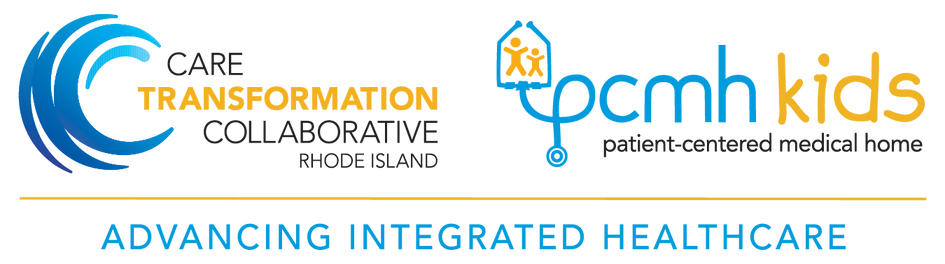 Coastal Toll Gate Pediatrics
Team Members
Stacey Nickerson, Practice Manager
Dr. Raymond Zarlengo, MD
Denise Green, RN
Cynthia Walbridge, LICSW
Mice Chen, MBA, MIS, Chief Information Officer
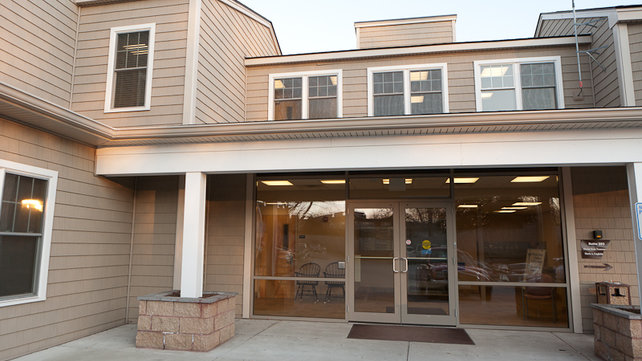 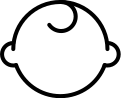 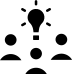 Warwick, RI
Our practice consists of a group of dedicated pediatric clinicians (i.e. physicians and advanced practitioners) and a comprehensive care team, including a nurse care manager, medical assistants, medical secretaries and practice manager. We also offer behavioral health counseling on-site.
280 unique newborns seen during calendar year 2021
Why join the learning collaborative?
support parents and families
earlier identification of potential concerns 
comprehensive care coordination
5/12/2022
‹#›
Prepared by Care Transformation Collaborative of RI
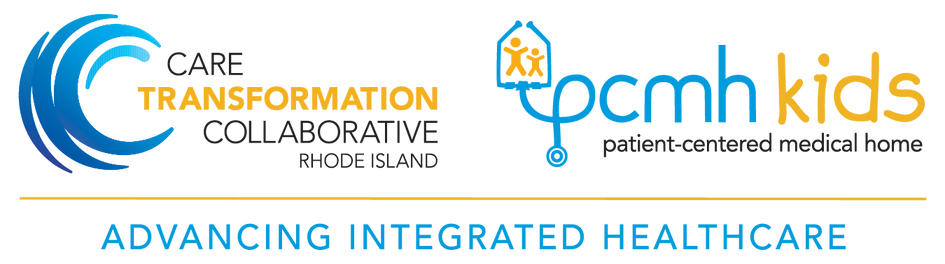 CNEMG Family Care Center
Team Members
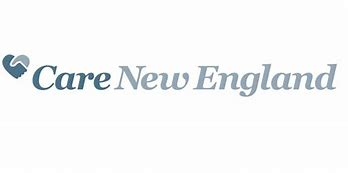 Dr. Marybeth Sutter, MD
Margaret Lebeau, Nurse Care Manager
Debra Moorhead, Academic Social Worker
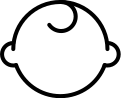 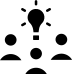 Pawtucket, RI
Practice serving the people of Pawtucket and Central Falls with the goal of reducing health disparities.
188 unique newborns seen during calendar year 2021
Why join the learning collaborative?
help alleviate some of the barriers facing our families to pave the way for generational change
help address some of the most important social determinants of health
5/12/2022
‹#›
Prepared by Care Transformation Collaborative of RI
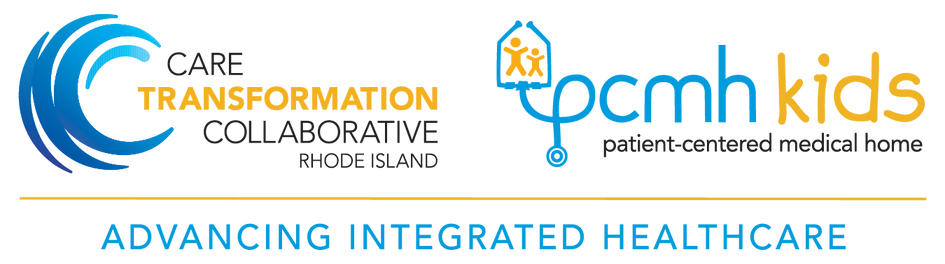 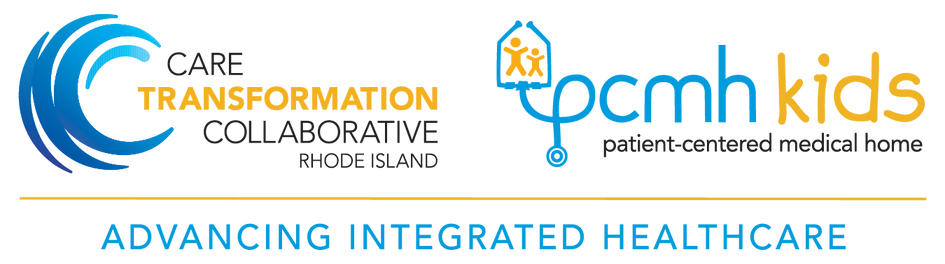 Center for the Study of Social Policy

Patsy Hampton
Samantha Morton
Dr. Breena Holmes
5/12/2022
‹#›
Prepared by Care Transformation Collaborative of RI
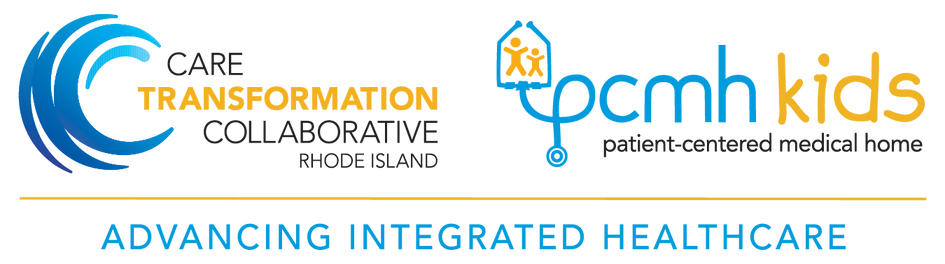 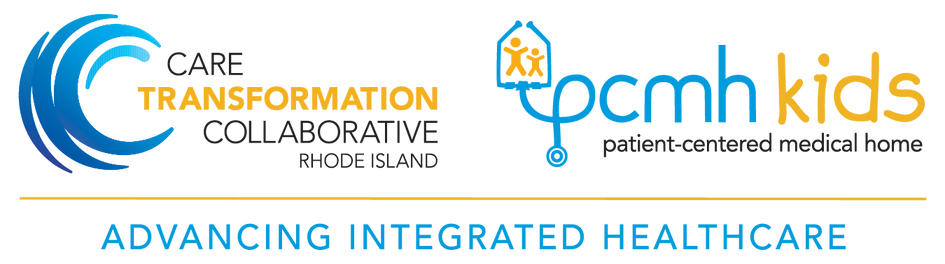 MLPB – Local Role
Jeannine Casselman
5/12/2022
‹#›
Prepared by Care Transformation Collaborative of RI
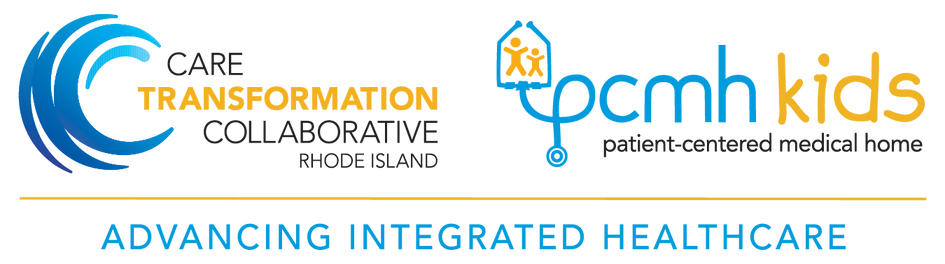 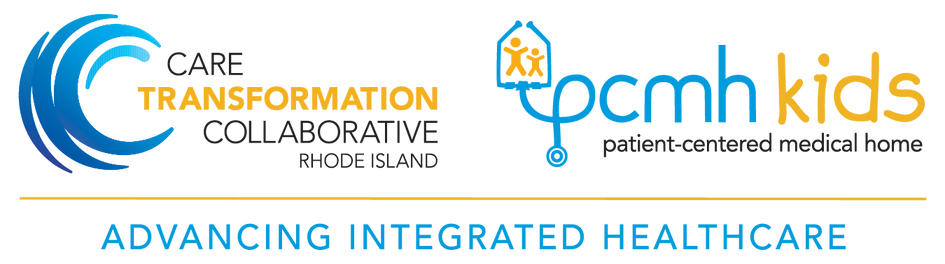 Rhode Island Association for Infant Mental Health

Susan Dickstein
5/12/2022
‹#›
Prepared by Care Transformation Collaborative of RI
Milestone
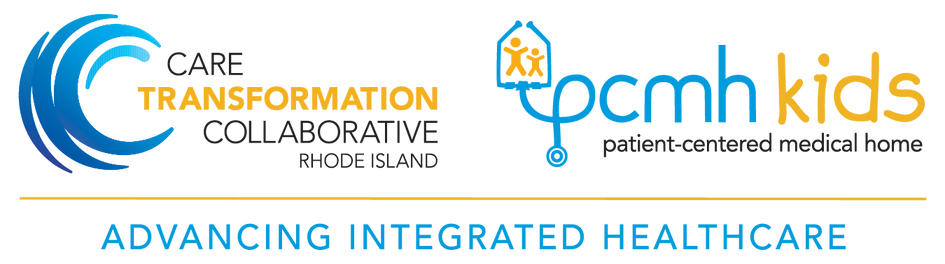 5/12/2022
‹#›
Prepared by Care Transformation Collaborative of RI
Milestone
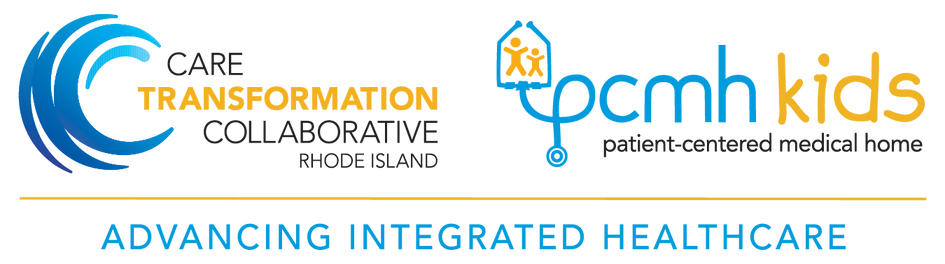 5/12/2022
‹#›
Prepared by Care Transformation Collaborative of RI
Milestone
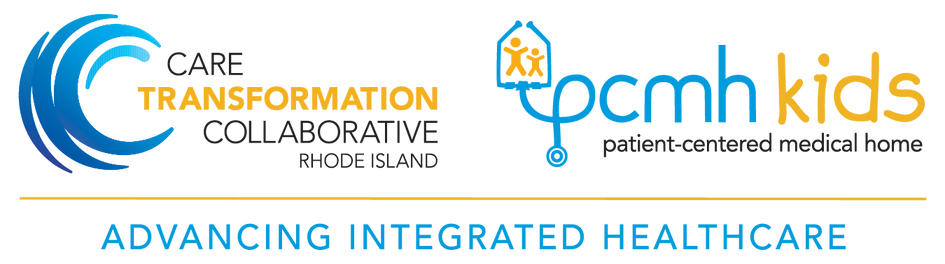 5/12/2022
‹#›
Prepared by Care Transformation Collaborative of RI
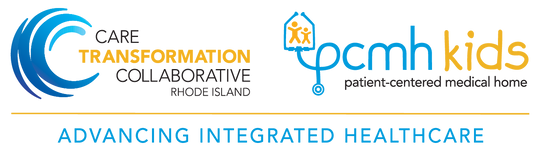 Next Steps
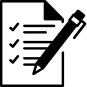 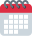 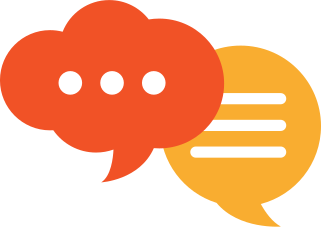 Practices to report on:
Training Experience
Interdisciplinary Team Plan 
CHW/FS Staffing Plan
Schedule Practice Facilitation Monthly Meetings

Next Quarterly Meeting
Wednesday, December 7, 2022 @ 7:30am
W9
‹#›
Prepared by Care Transformation Collaborative of RI
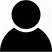 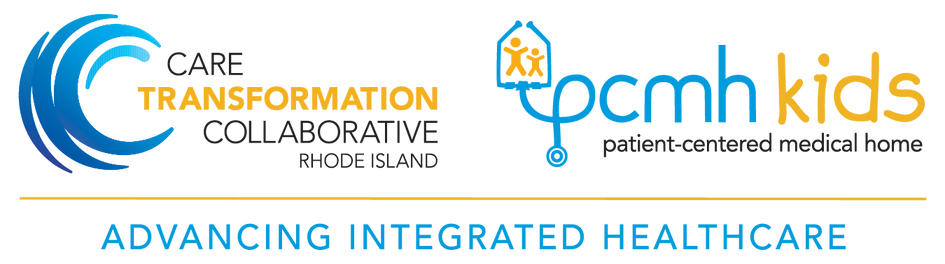 THANK YOU
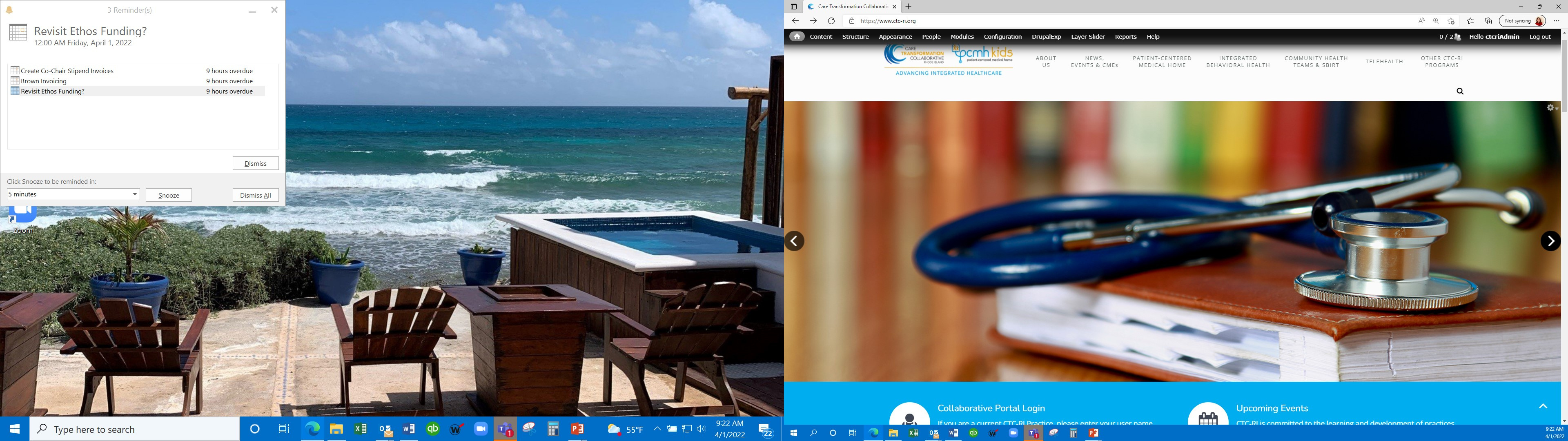 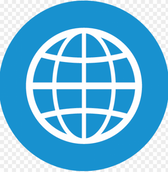 www.ctc-ri.org
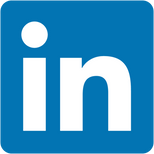 CTC-RI
5/12/2022
‹#›
Prepared by Care Transformation Collaborative of RI